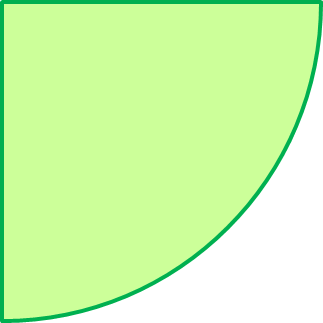 LIVING AND NON-LIVING THINGS
UNIT
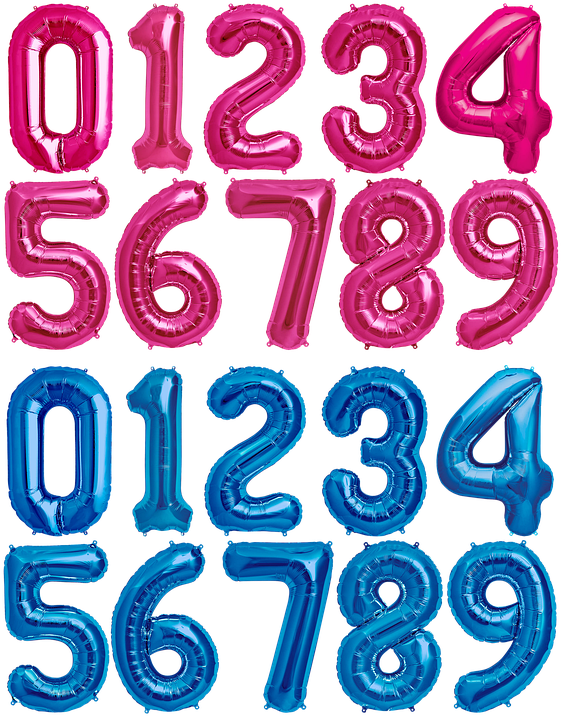 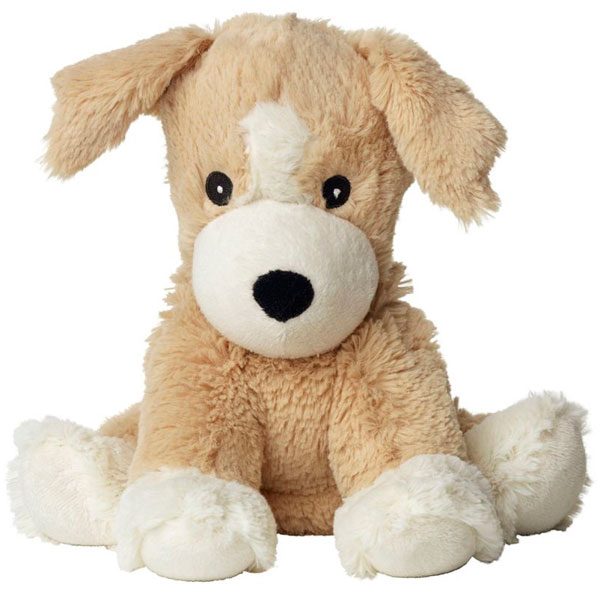 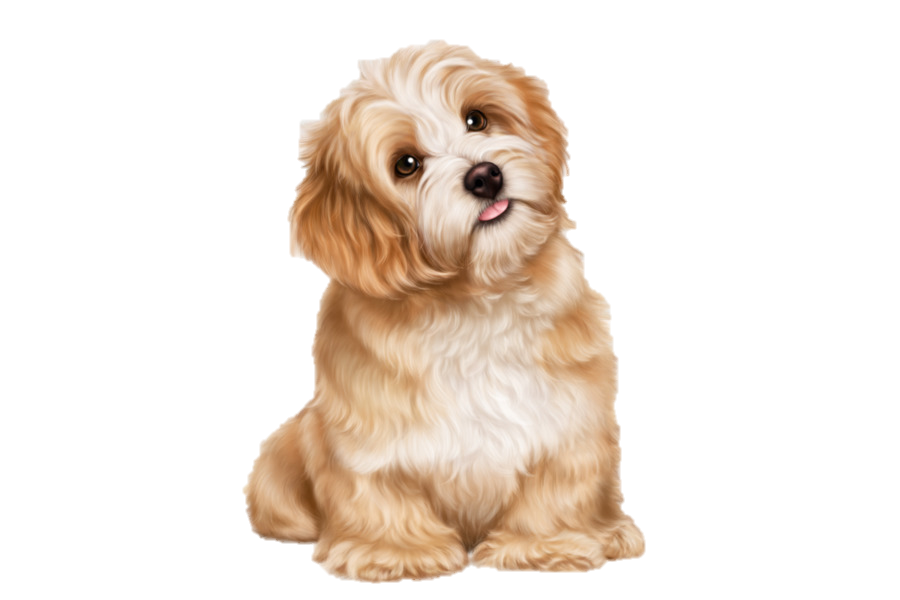 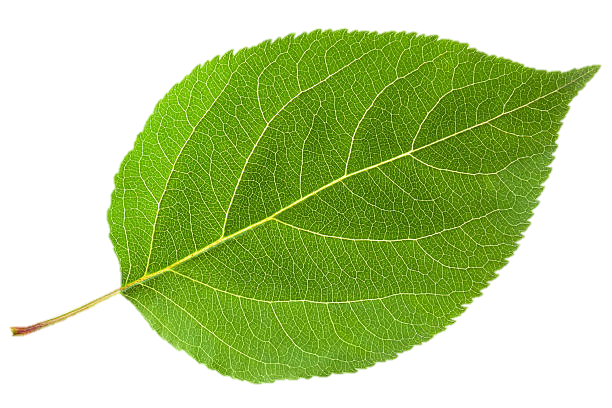 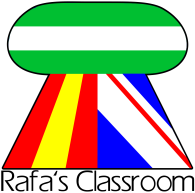 NATURAL
SCIENCE
by Rafael Rodríguez Pérez
CLASS 9
Name: Rocky the Rock
SCIENCE EXAM
1. Classify:














2. Write ANIMAL, PLANT or PERSON.
3. What do living things need to live?







4. Order the stages of life or a rabbit.
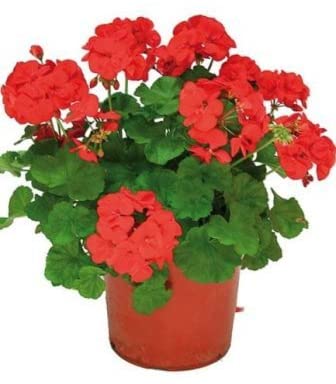 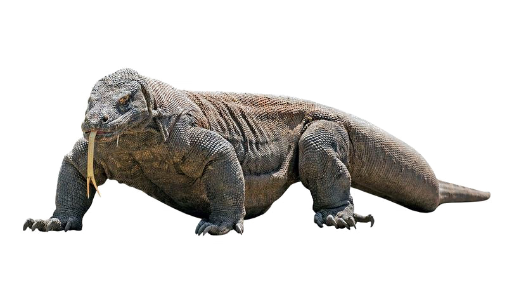 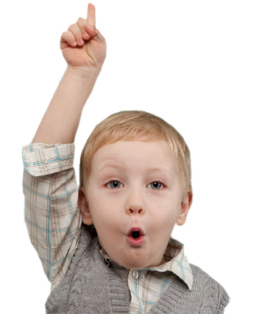 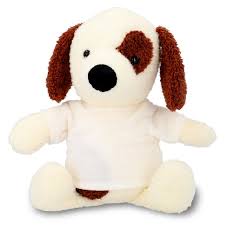 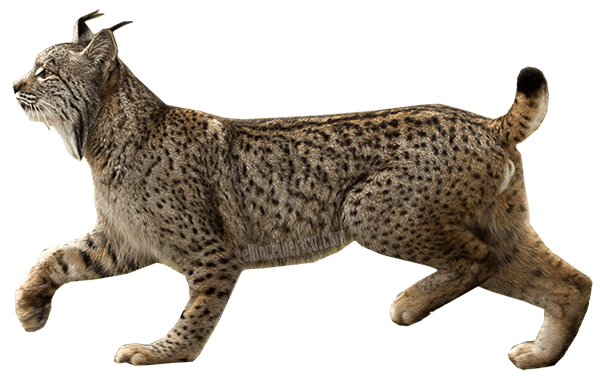 plant
person
person
toy
Iberian lynx
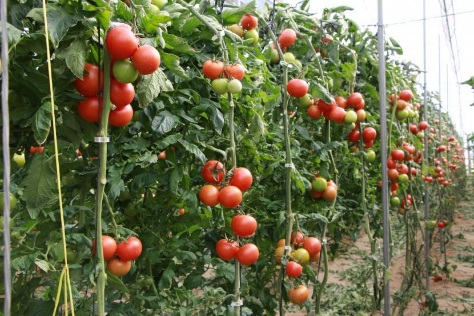 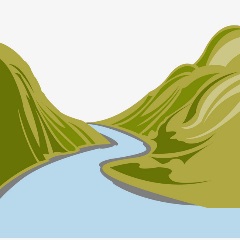 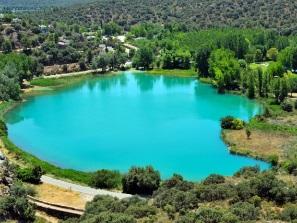 Living things need…
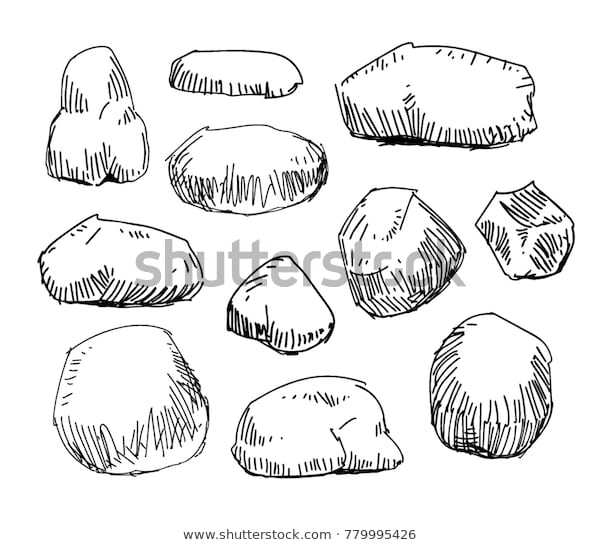 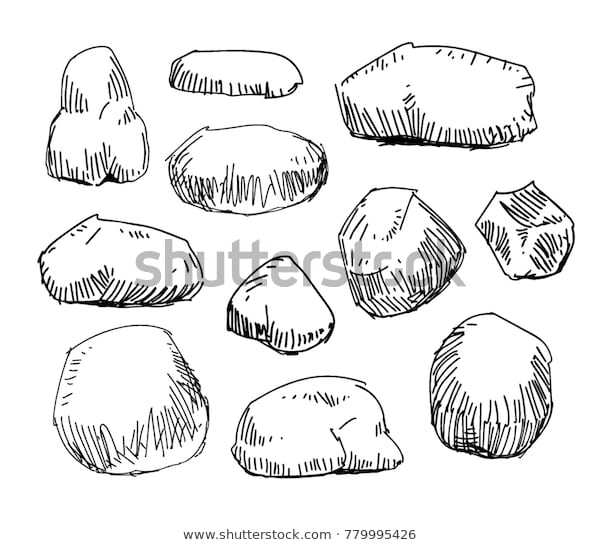 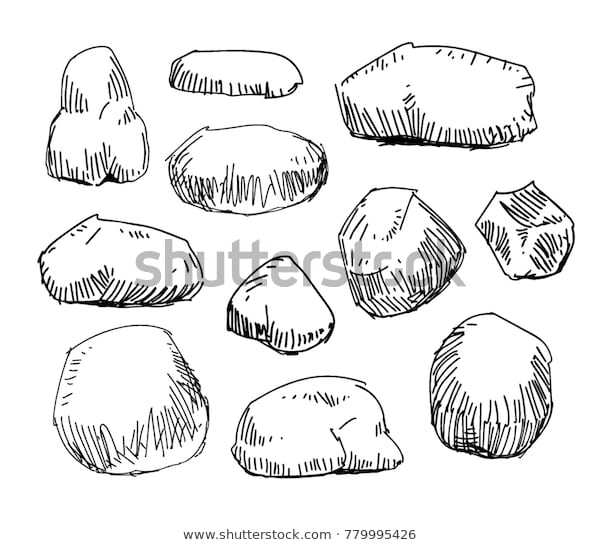 lake
river
tomato
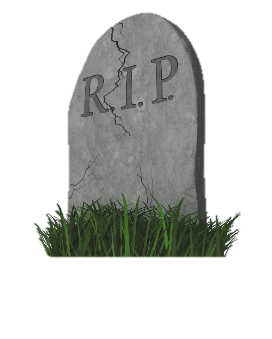 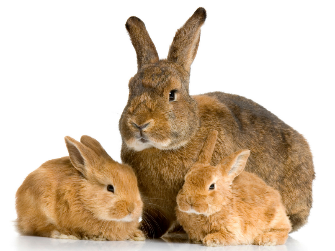 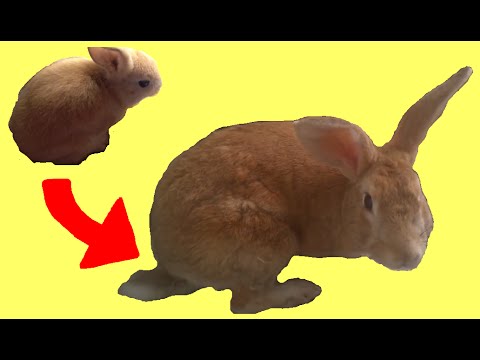 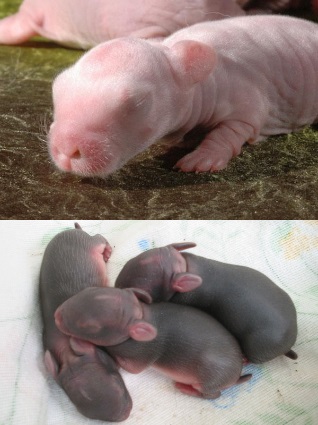 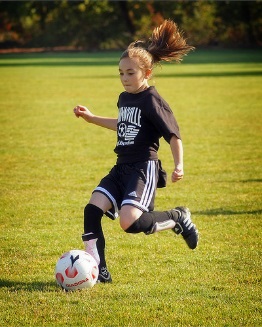 Rabbits grow.
Rabbits die.
Rabbits are born.
Rabbits reproduce.
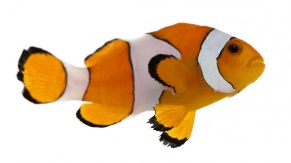 animal
rock
1
2
3
4
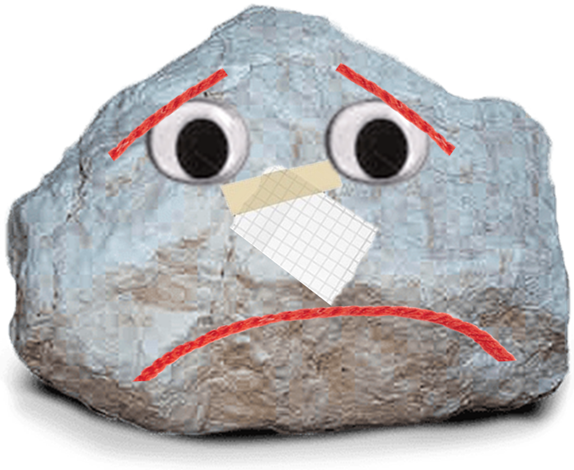 PROTECTION OF LIVING THINGS
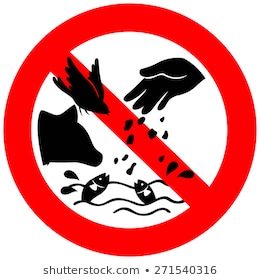 Don’t feed wild animals.
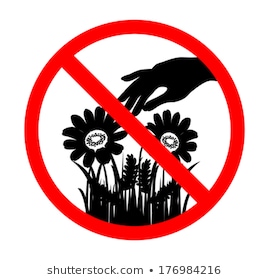 Don’t pick wild flowers.
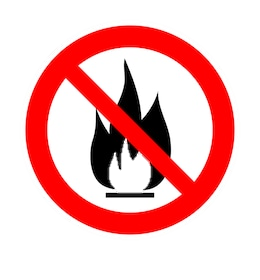 Don’t make a fire.
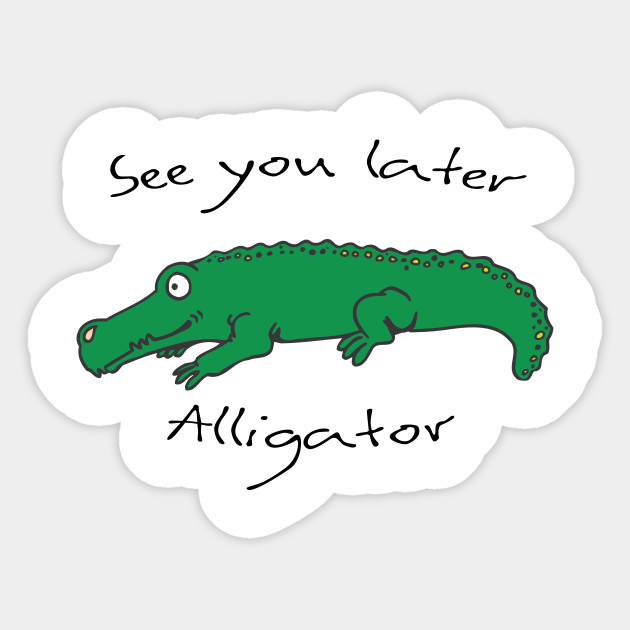